Қазанның жиырма бесіСынып жұмысыНәтиже сабақ. Мен не үйрендім?
ЛОГИКАЛЫҚ ШЫНЖЫР




КӨШПЕНДІЛЕР






ҰЛЫ ДАЛА
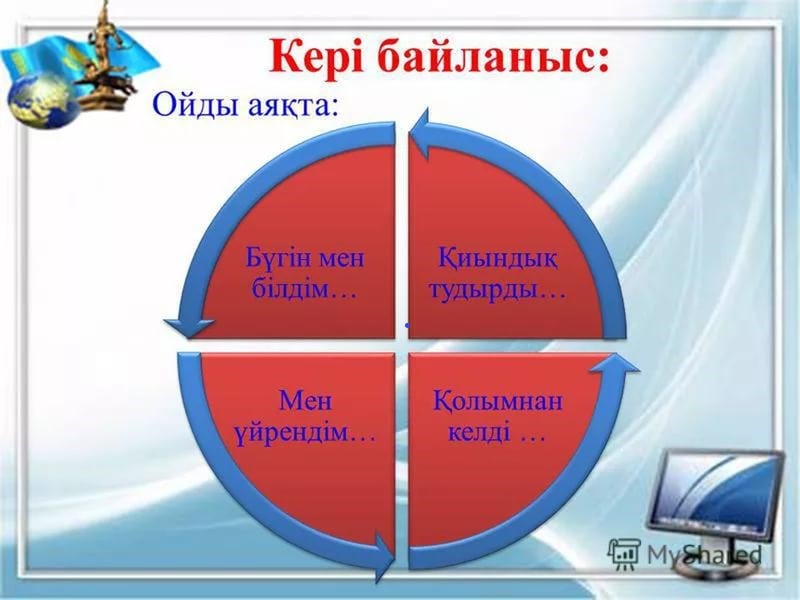